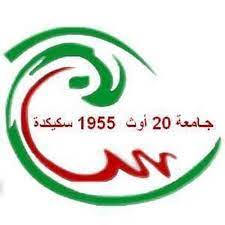 وزارة التعليم العالي والبحث العلميجامعة 20 أوت 1955  سكيكدةكلية العلوم الاقتصادية والتجارية وعلوم التسيير
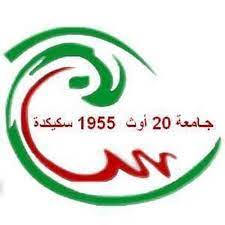 المحاضرة الرابعة: أخلاقيات الأعمال ووظائف المؤسسة
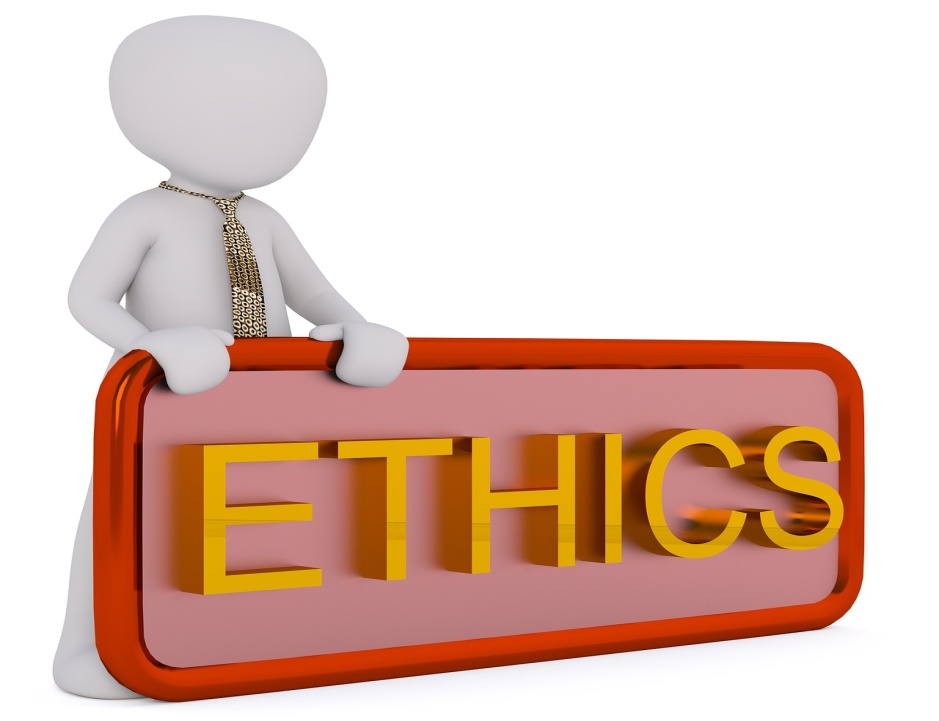 مخصص لطلاب سنة ثانية ليسانس: تجارة؛ مالية واقتصاد.
وظائف المؤسسة
الوظيفة المالية
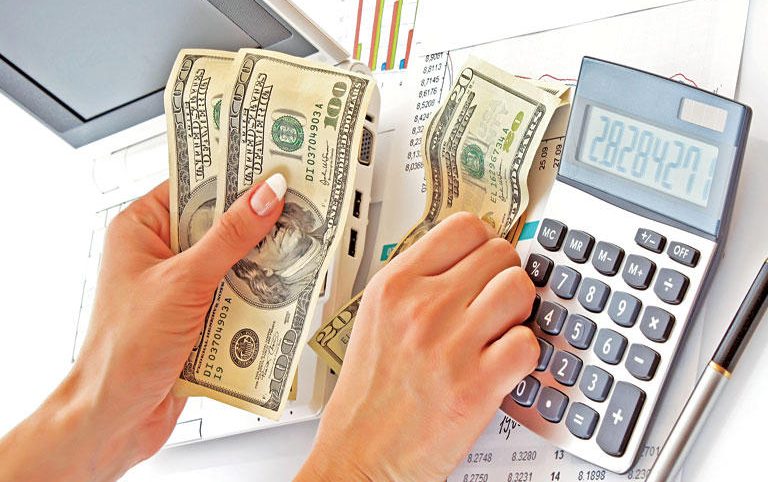 وظائف المؤسسة
الموارد البشرية
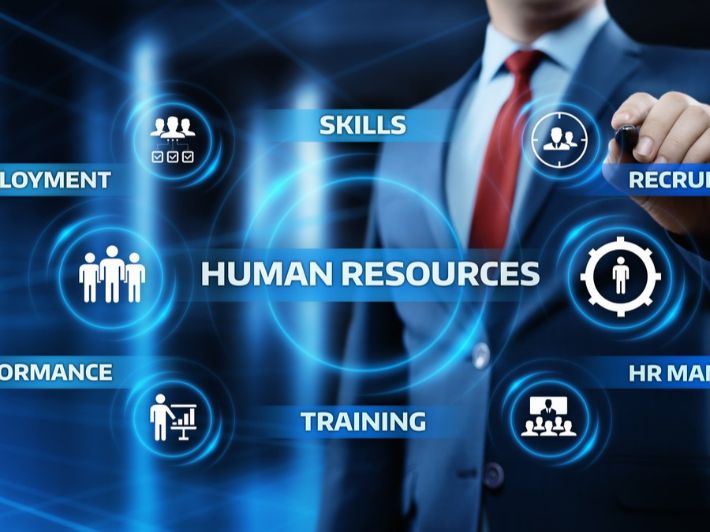 وظائف المؤسسة
وظيفة التموين
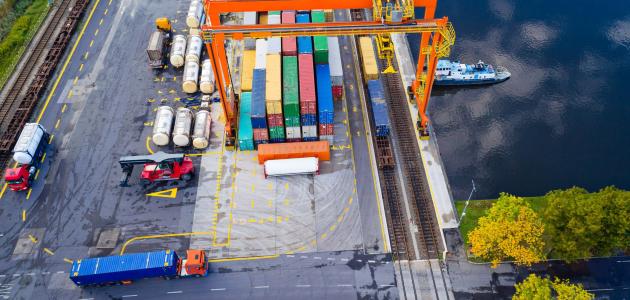 وظائف المؤسسة
الوظيفة التجارية
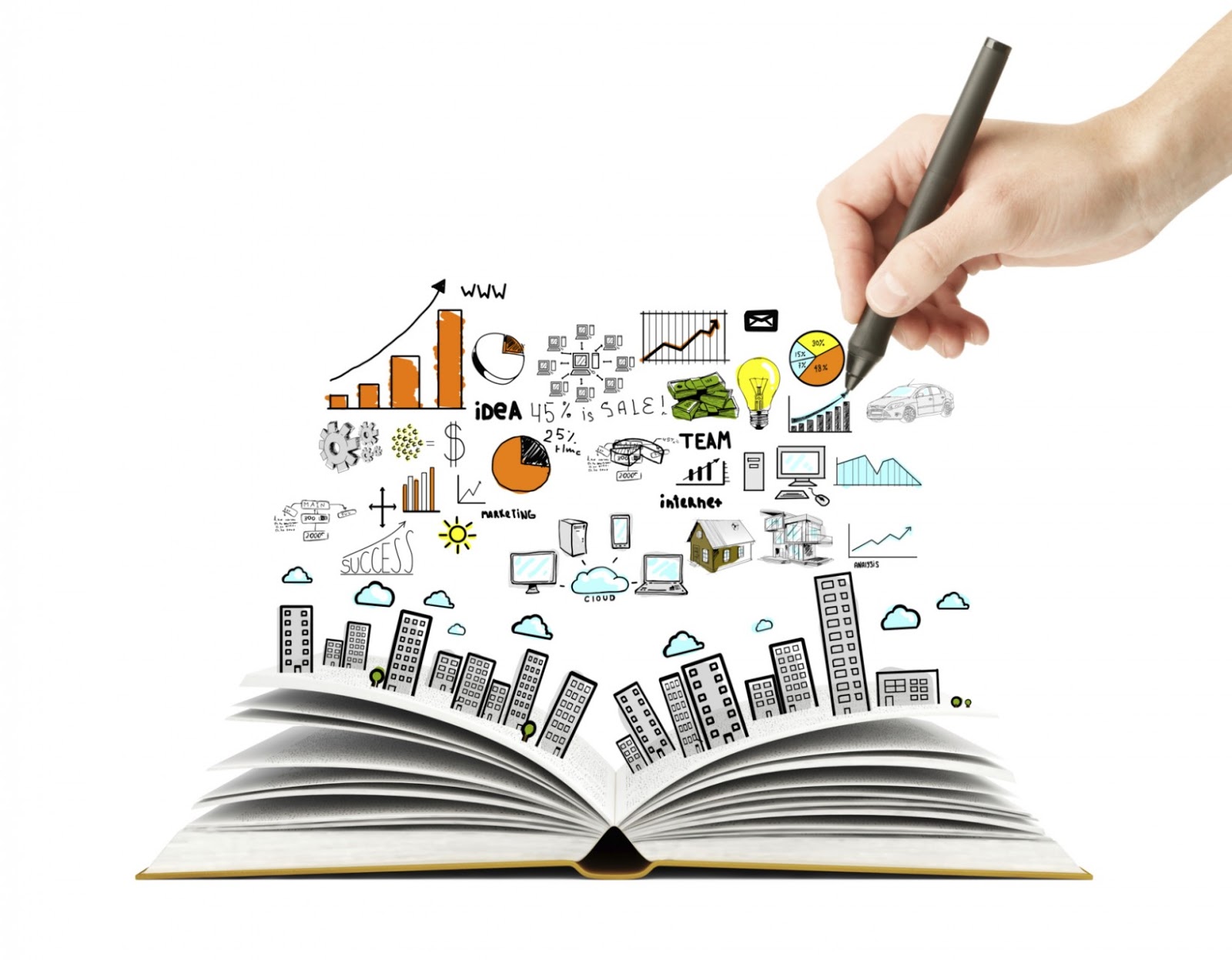 وظائف المؤسسة
الوظيفة التسويقية
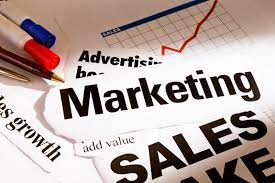 تطبيق أخلاقيات الأعمال من خلال وظائف المؤسسة
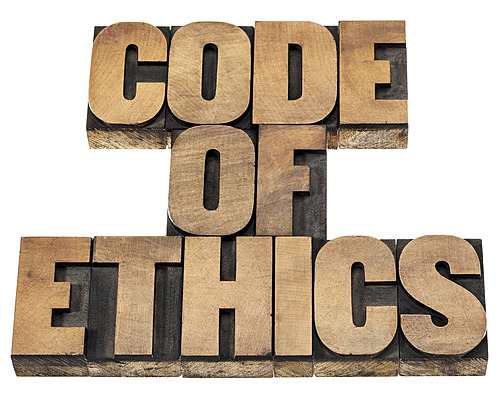 اخلاقيات الاعمال في الوظيفة المالية
اخلاقيات الاعمال في وظيفة الموارد البشرية
اخلاقيات الاعمال في وظيفة الانتاج
اخلاقيات الاعمال في في الوظيفة التموينية
اخلاقيات الاعمال في الوظيفة التجارية والتسويقية